Tuesday/Wednesday 9/10.11.
22h50: Stable beams with 17 bunches, 16 colliding pairs fill# 1485 - initial lumi 3.5e24 cm-2s-1.
12h30: Adjust mode for end-of-fill study.
13h21: Rampdown and precycle.
14h13: Problem with timing card in RF front end at SPS. 
14h39: PS RF cavity down now.
15h10: Injection.
15h45: Tested dynamic change of reference for the Tune-FB and fitter window.
16h19: PS RF problem.
17h26: Injection.
18h28: Start ramp. 69 bunches.
18h41: RCBXH1.R2 tripped, beam dump.
1
8:30 meeting
Fill 1485
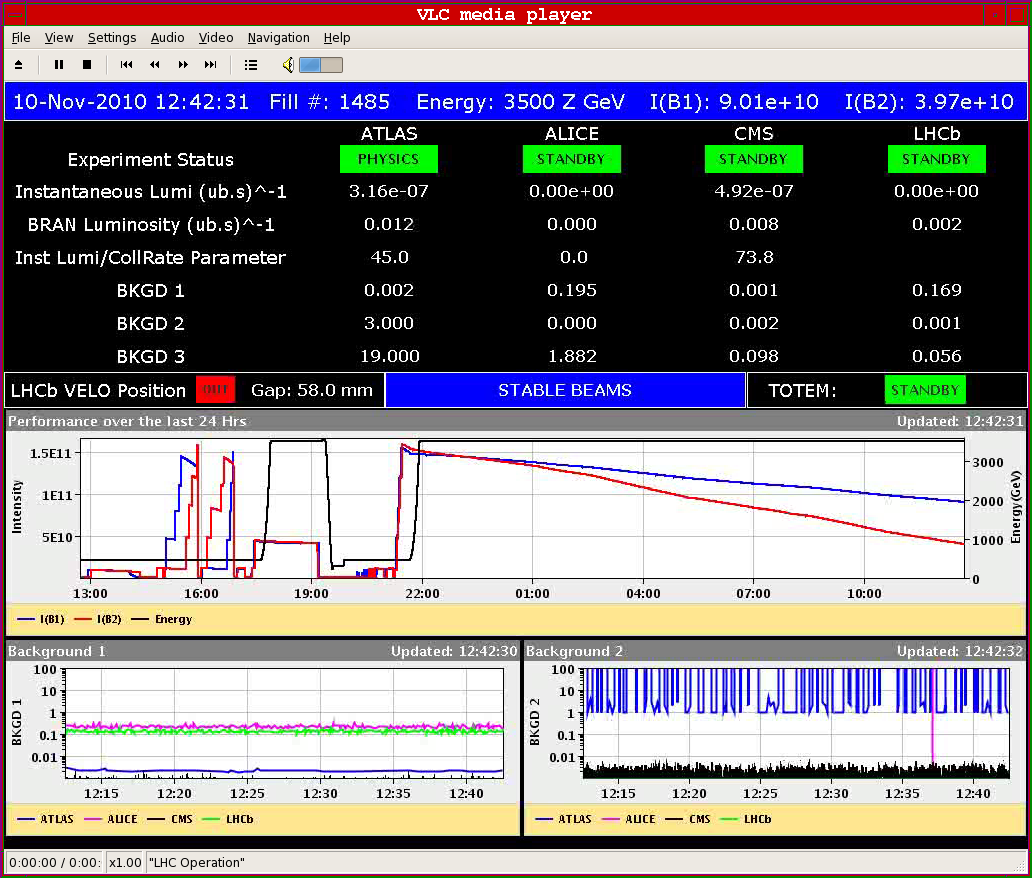 Much larger intensity losses for beam 2 than for beam 1.
2
8:30 meeting
Losses (Linear Scale)
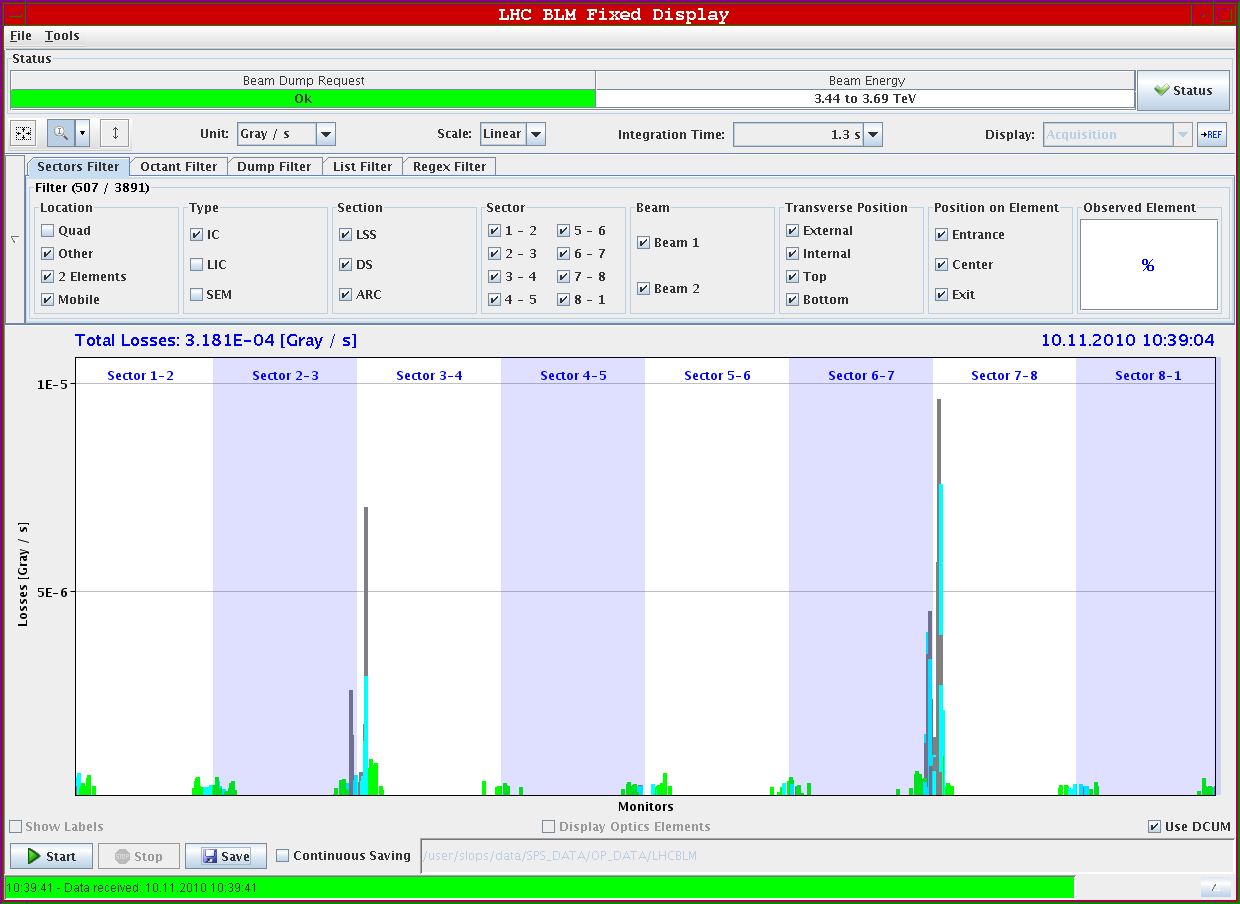 betatron
b2
Off-momentum
b2
b1
b1
Also see higher beam 2 losses at collimators.
Mainly seem to be betatron losses. Transverse emittance blowup pushes ions onto collimators.
3
8:30 meeting
Blowup of Various Bunches
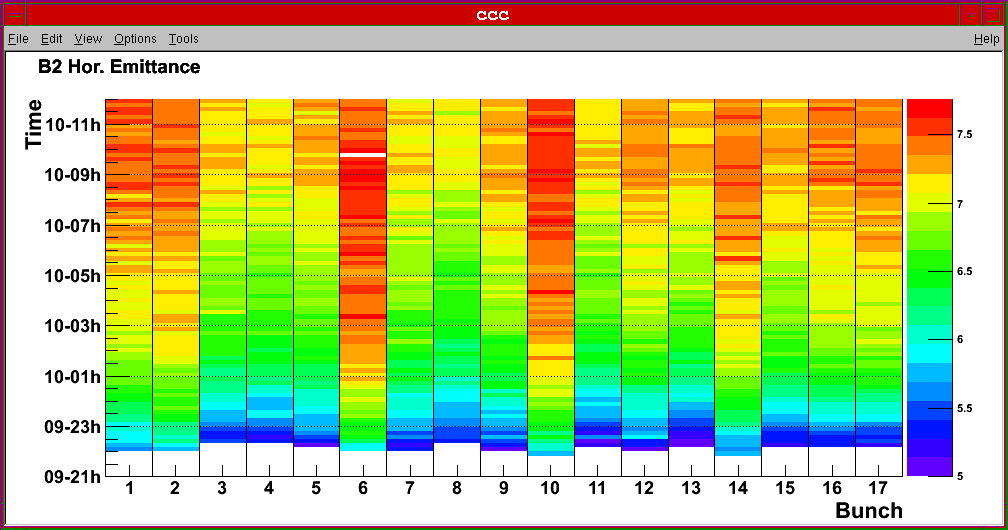 In horizontal emittance: blowup mainly in first bunch of a batch. This is also the most intense bunch.
4
8:30 meeting
End-of-fill scraping
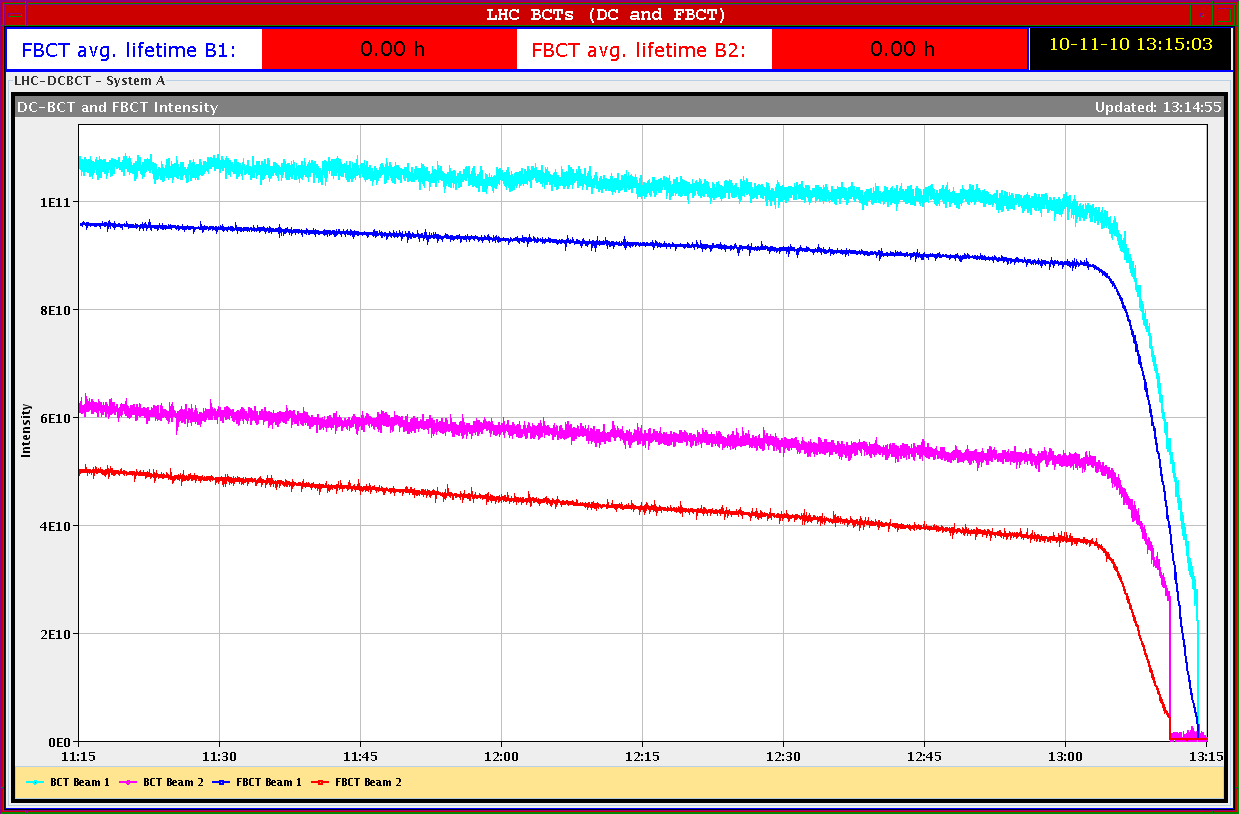 5
8:30 meeting
Losses While Scraping with TCPV B1
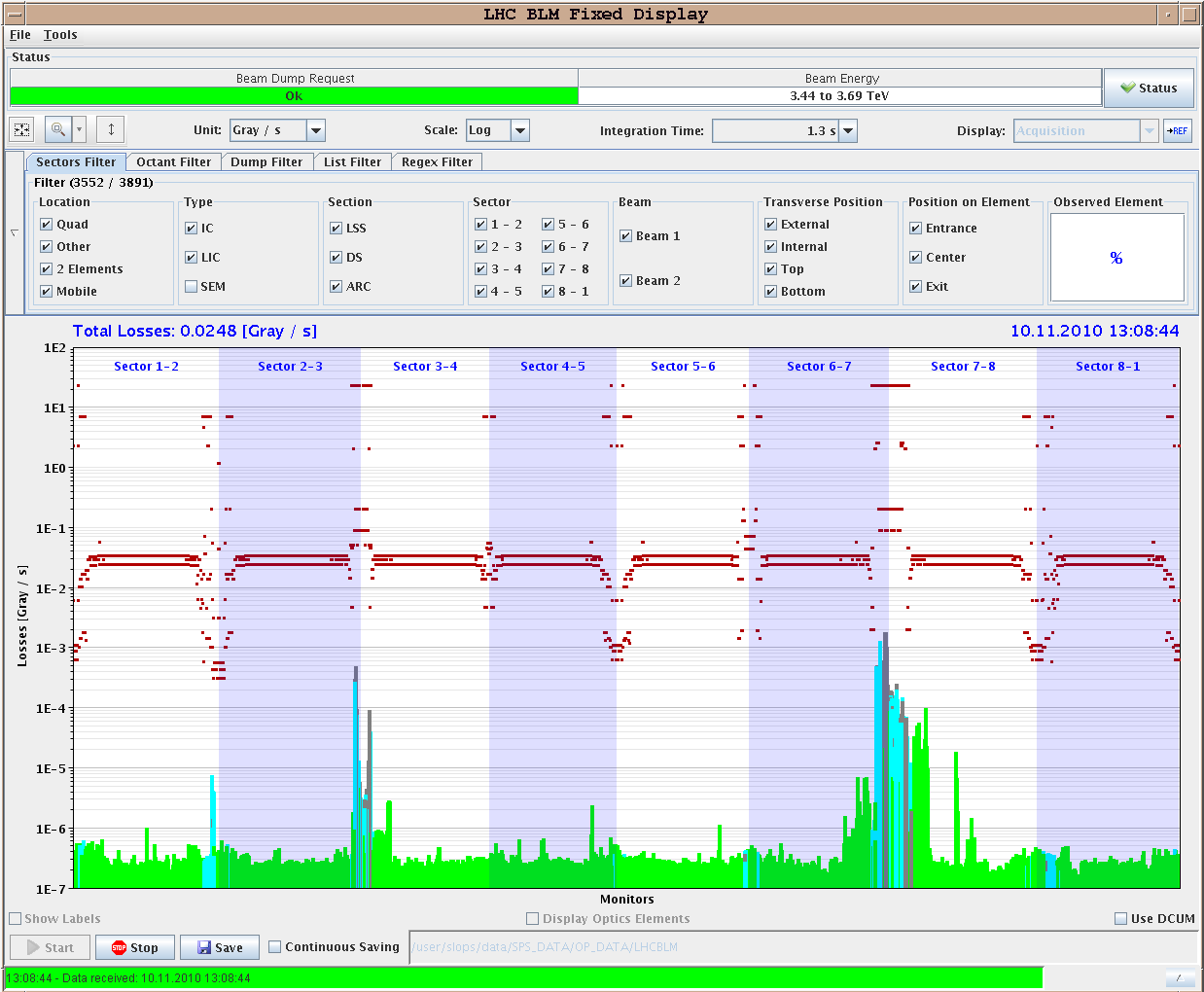 6
8:30 meeting
Fill with 69 Bunches
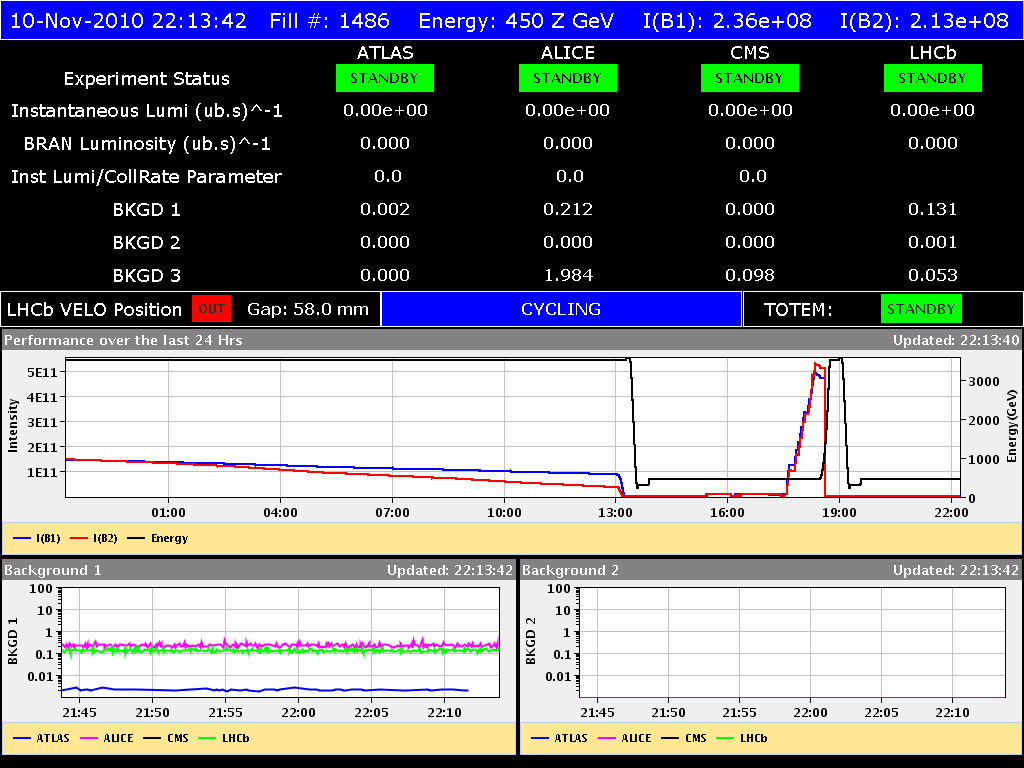 7
8:30 meeting
Reproducibility of Loss Locations
Compare data taken on Sunday and Monday.
Identical conditions: collimators at physics settings.
Compare vertical losses where we have best signal to noise for both data sets.
See very good reproducibility  loss peaks in locations far away from collimators are real (e.g. middle of arc losses).
8
8:30 meeting
Loss Maps: Physics Conditions B1 V
Gianluca Valentino
Loss Maps: Physics Conditions B1 V
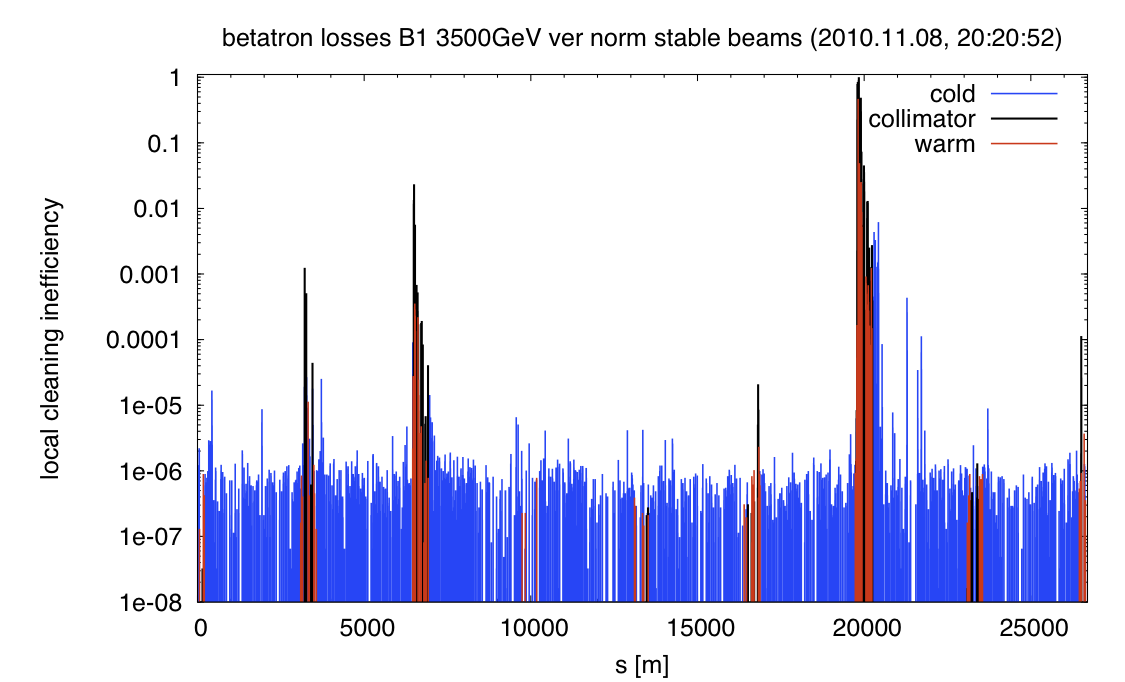 Gianluca Valentino
Loss Maps: Physics Conditions B2 V
Gianluca Valentino
Loss Maps: Physics Conditions B2 V
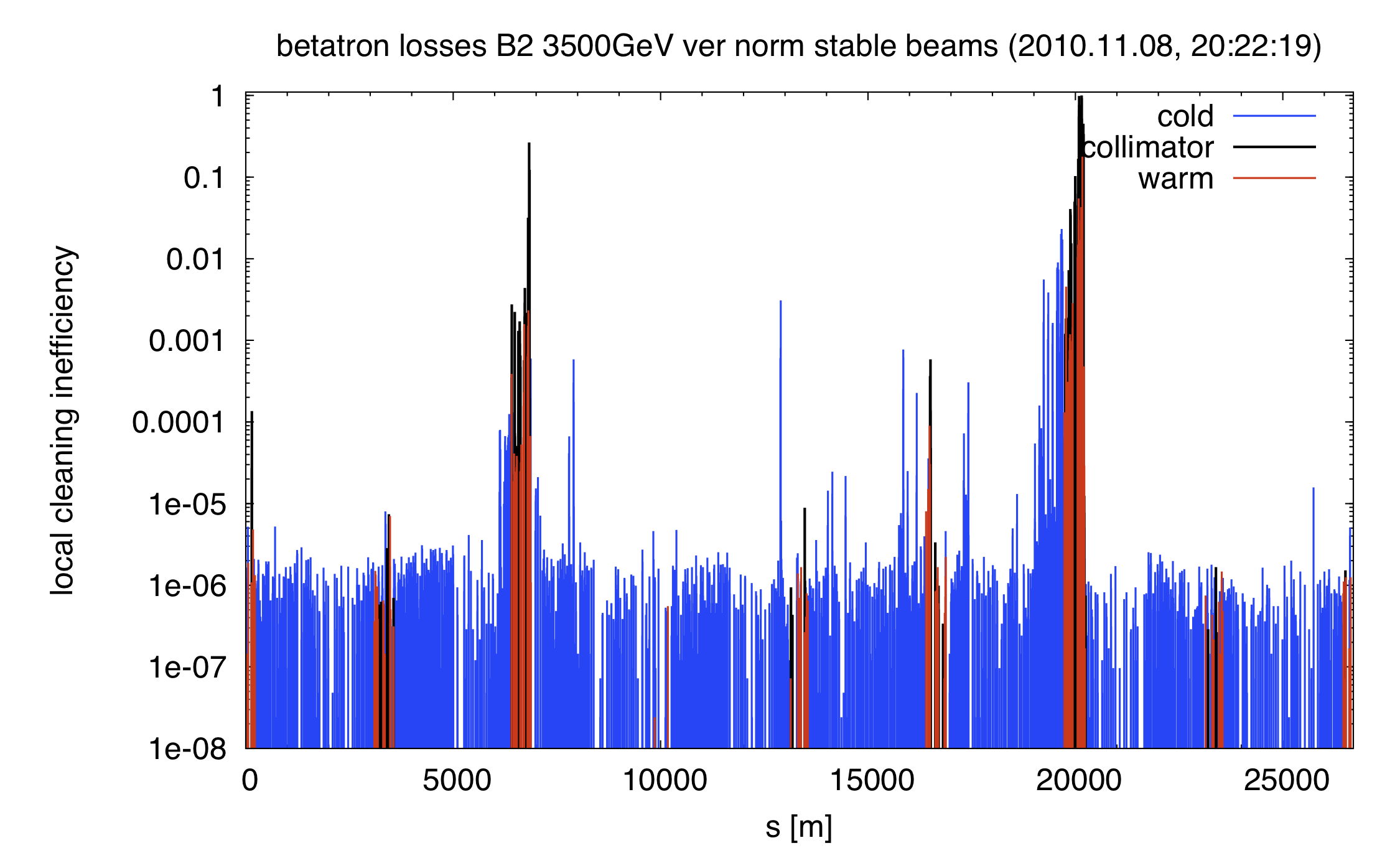 Gianluca Valentino
Wednesday/Thursday 10/11.11.
18h41: RCBXH1.R2 tripped, dump. Access: board A high U_RES?
21h31: Recover and precycle.
21h48: RCBXH1.R2 tripped again. Access. Connector? Old card.
00h03: Recover and precycle.
00h56: Trip RQT13.L2B2. Piquet. Precycle.
03h14: Injection. Missing frequently injection because of wrong bucket. During the injection for physics, we got one train shifted by one RF bucket not intercepted by the SPS BQM. So we dumped and refill.
05h24: Start ramp. BCT logging stopped working. 69b. Low intensity.
05h32: Beam dump. RB_ENERGY_CHECK SIS interlock. Same event as in the morning of the 27th of October. XPOC failed also because the energy reading is -1 GeV.
13
8:30 meeting
Wednesday/Thursday 10/11.11.
05h56: Trip again RCBXH1.R2. Access. 
07h08: RCBXH1.R2 fixed. Board bypassed.
14
8:30 meeting
Ahead
Until 11h00: working through several accesses on list:
DFBAN P7 exchange of card (2h)
CMS (2h)
ATLAS probably
Vacuum 3-4 communication
UPS cryo SM18
… 
11h00: recover
12h00: Fill for physics (69 bunches).
Delayed: RF test at injection (increase of voltage after injection pulse 3.5 MV  7 MV when not injecting)
15
8:30 meeting